User Challenges
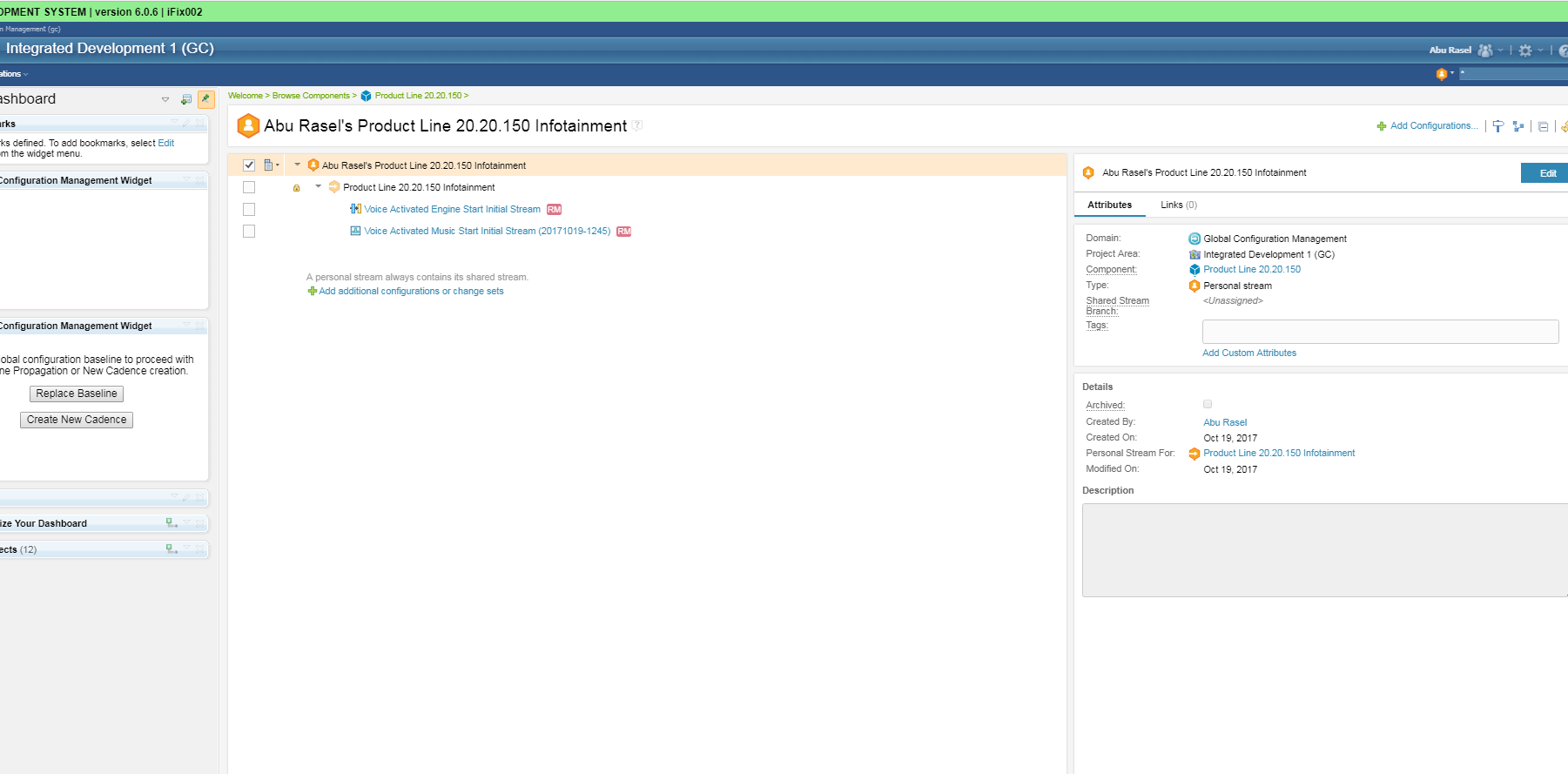 List of change sets
1